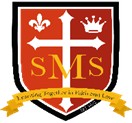 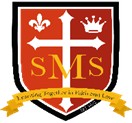 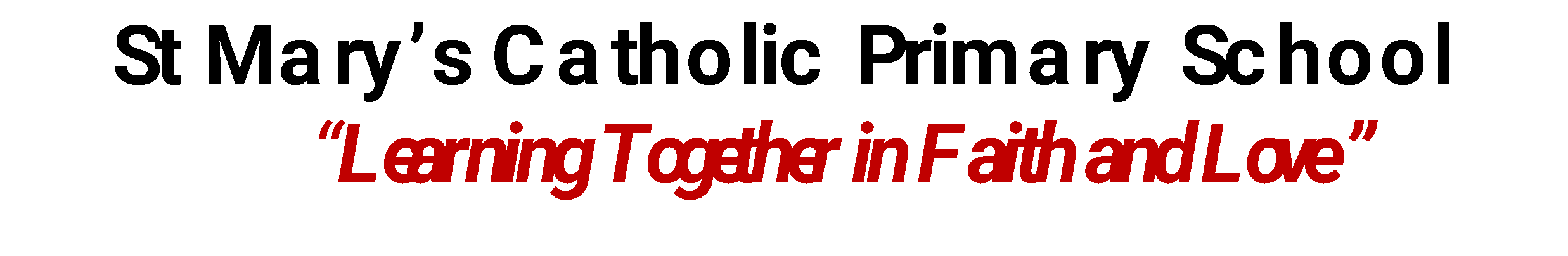 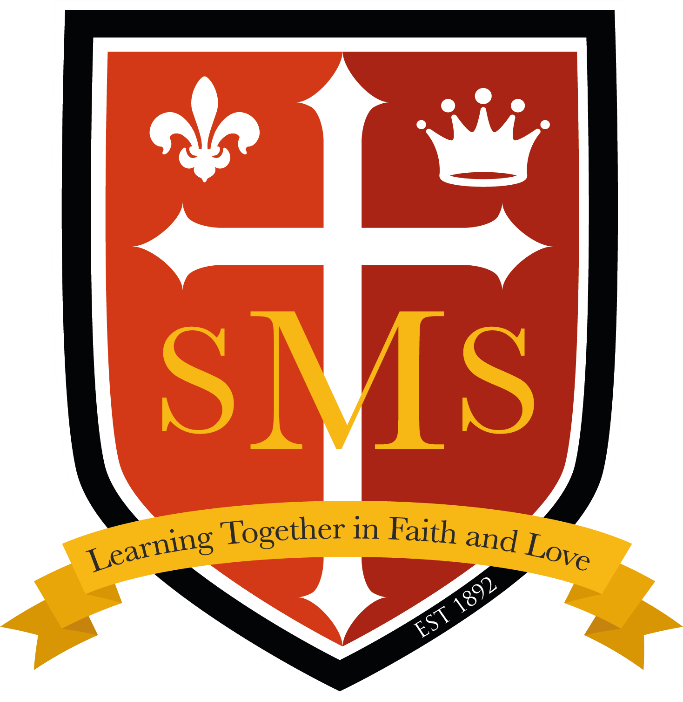 Whole School 
 Star of the Week 
Friday 11th July 2025
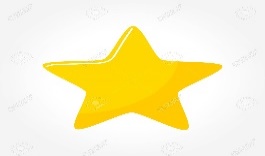 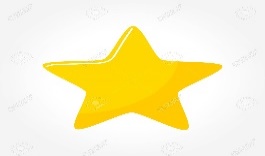 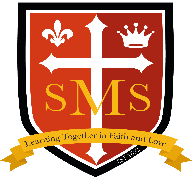 Our Father who art in Heaven
Hallowed be Thy Name
Thy Kingdom come
Thy will be done on Earth as it is in Heaven
Give us this day our daily bread
And forgive us our trespasses
As we forgive those who trespass against us
And lead us not into temptation 
But deliver us from evil
Amen
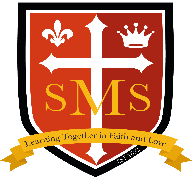 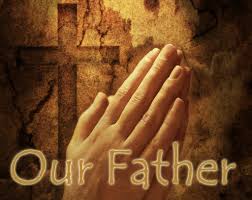 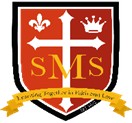 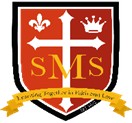 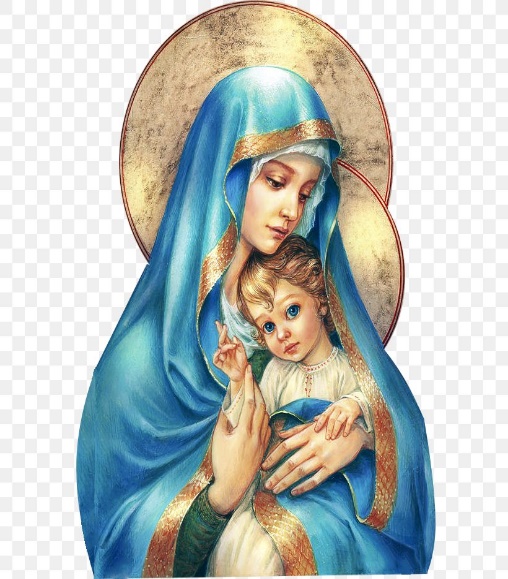 Hail Mary, Full of Grace
The Lord is with Thee
Blessed are Thou amongst women 
And Blessed is the fruit of Thy womb, Jesus
Holy Mary , Mother of God
Pray for us sinners 
Now and in the hour of our death
Amen
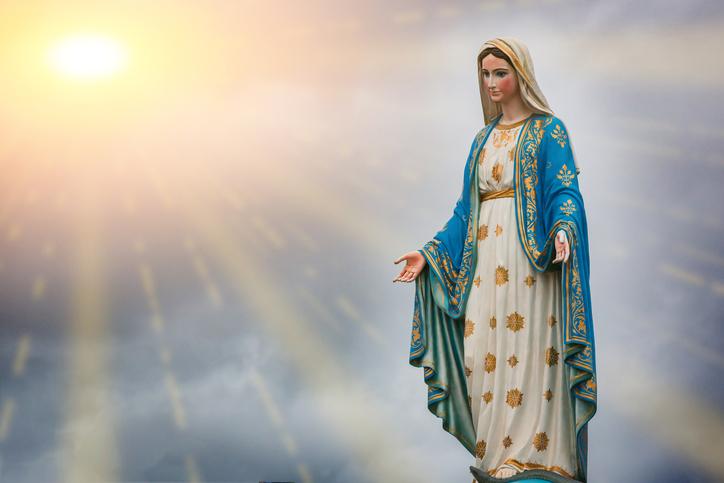 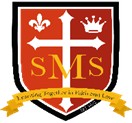 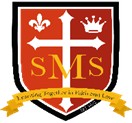 St Mary’s School Prayer
 
O Holy Mary,
Mother and Patron of our school, 
Turn your eyes of mercy towards us,
that we may love God
With all our hearts!
May we imitate the tenderness
of your Son, Jesus,
showing love and respect
For each person
and ourselves as children of God.
Guided by the Holy Spirit,
May we create the school,
where Mercy and Compassion
Is the centre of our lives.
Amen
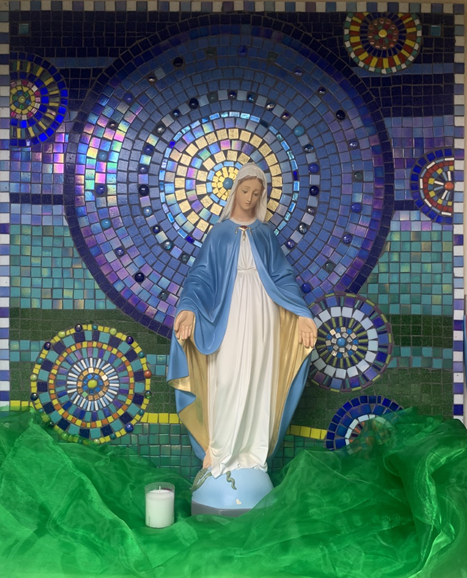 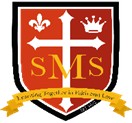 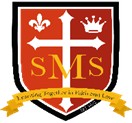 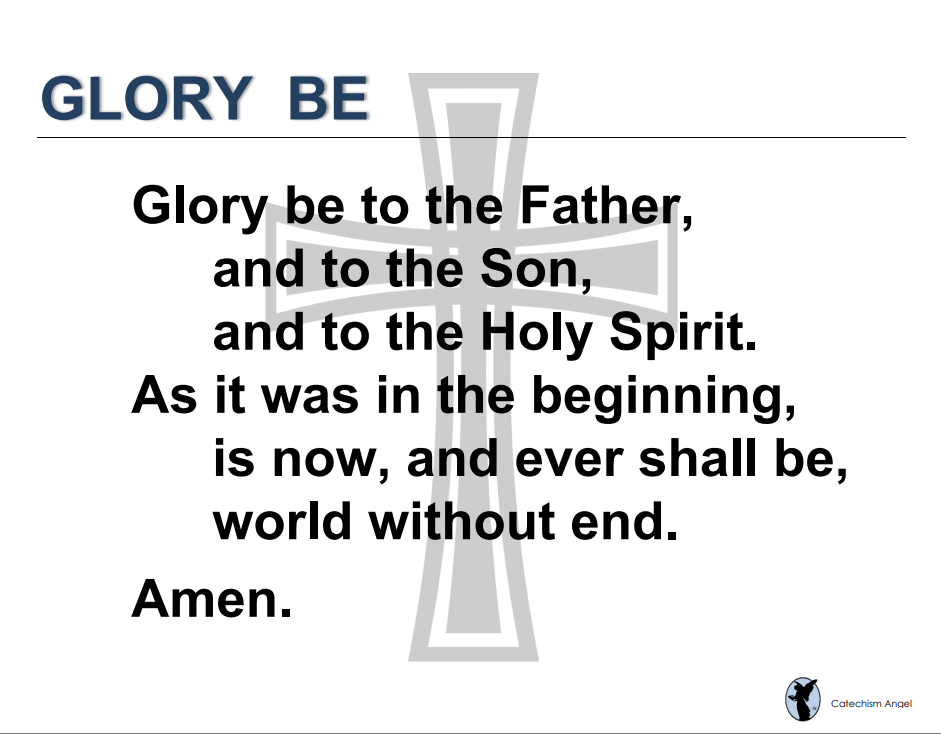 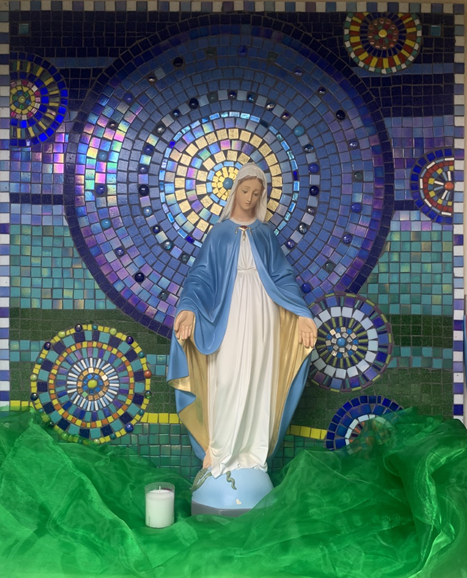 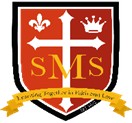 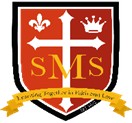 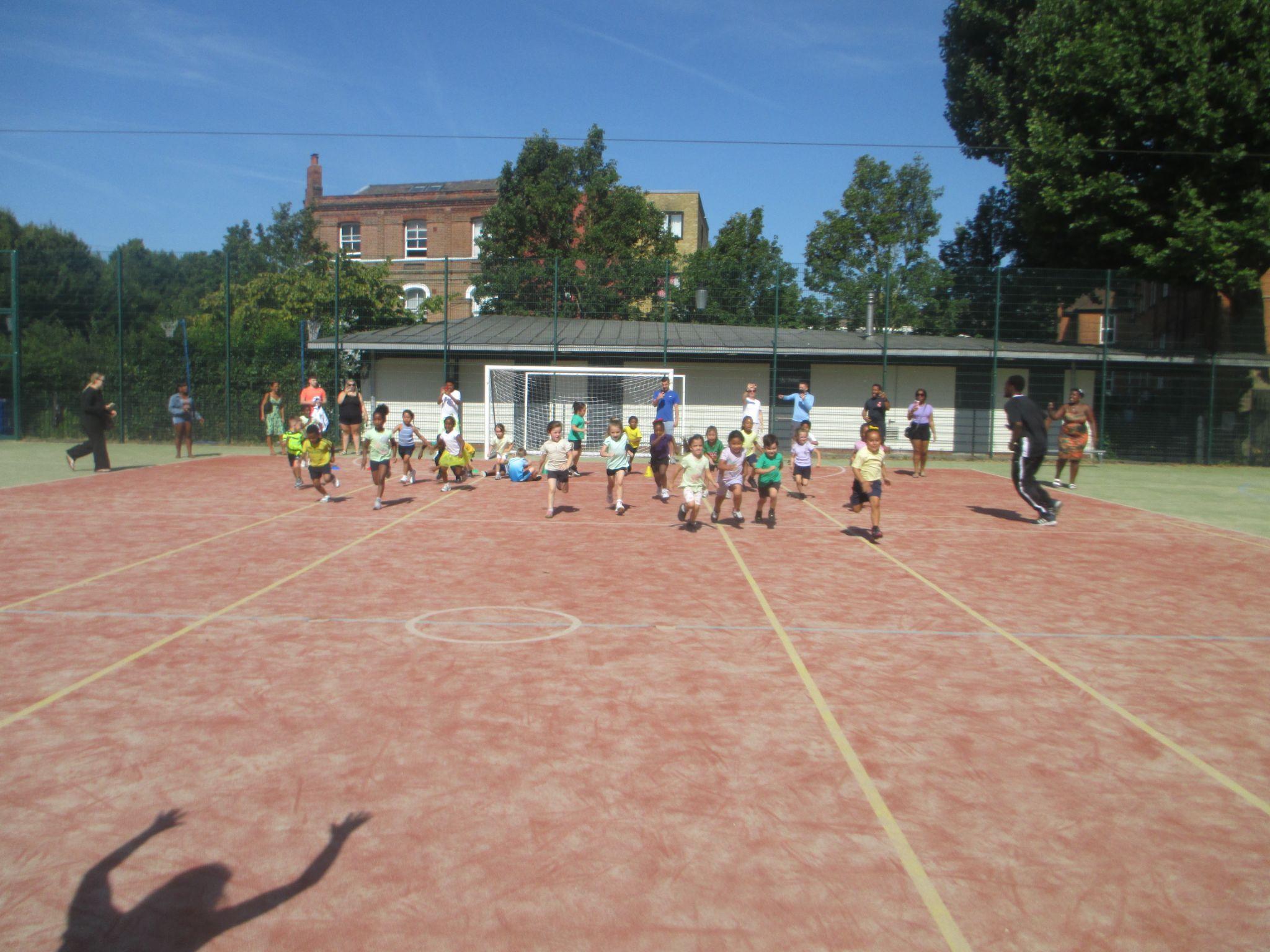 EYFS
Nursery- Whole Class
Reception- Whole class

For their amazing effort in sports day and for having the best year in EYFS. We are so proud of you all!


Miss Barker
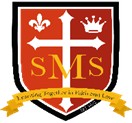 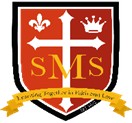 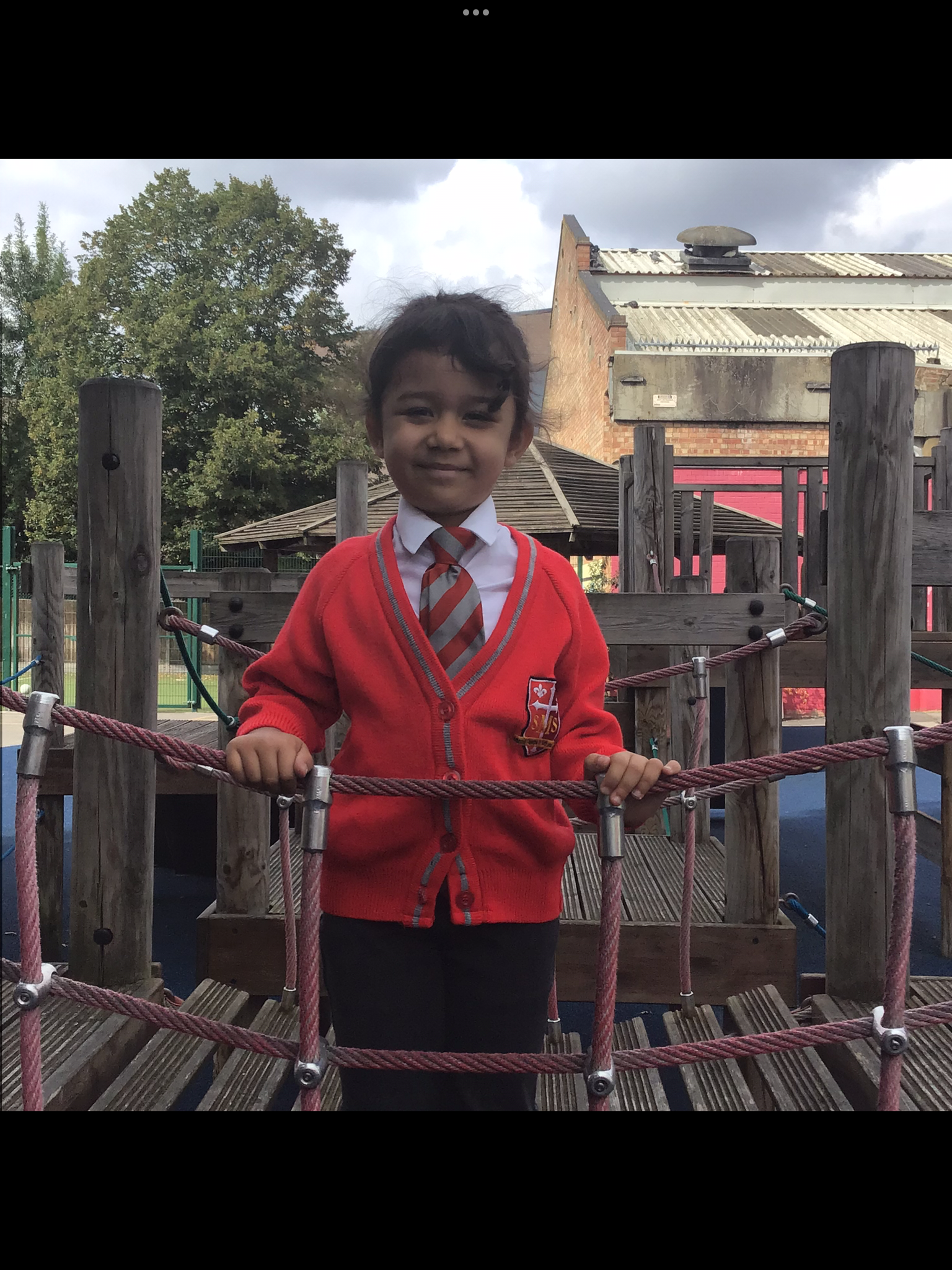 Year 1

For her fantastic sportsmanship during Sports Day!

Miss Sweet
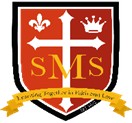 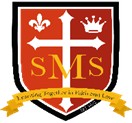 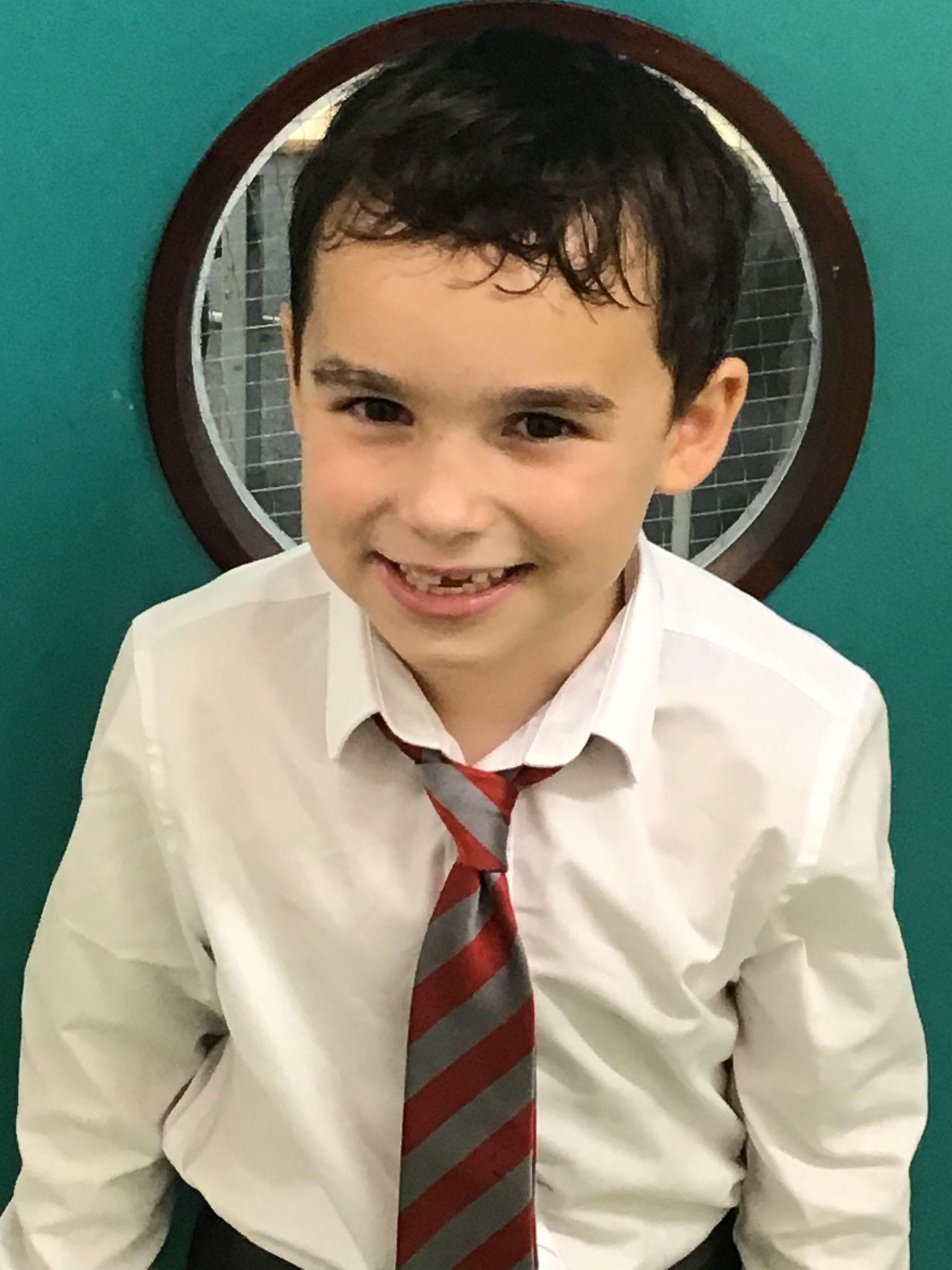 Year 2

For showing us all that, with single-minded determination, we can achieve exceptional things.

Mr Whear
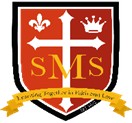 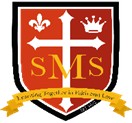 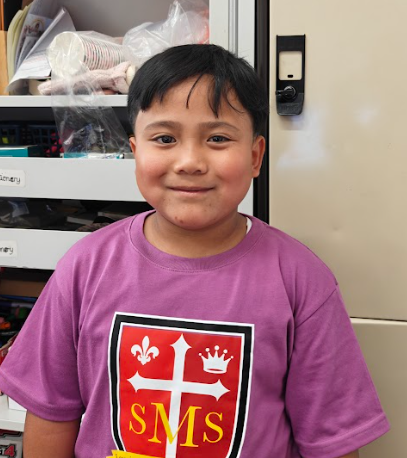 Year 3

For showing confidence and resilience in all areas.
Miss Medioli
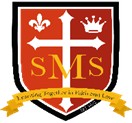 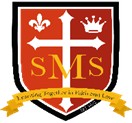 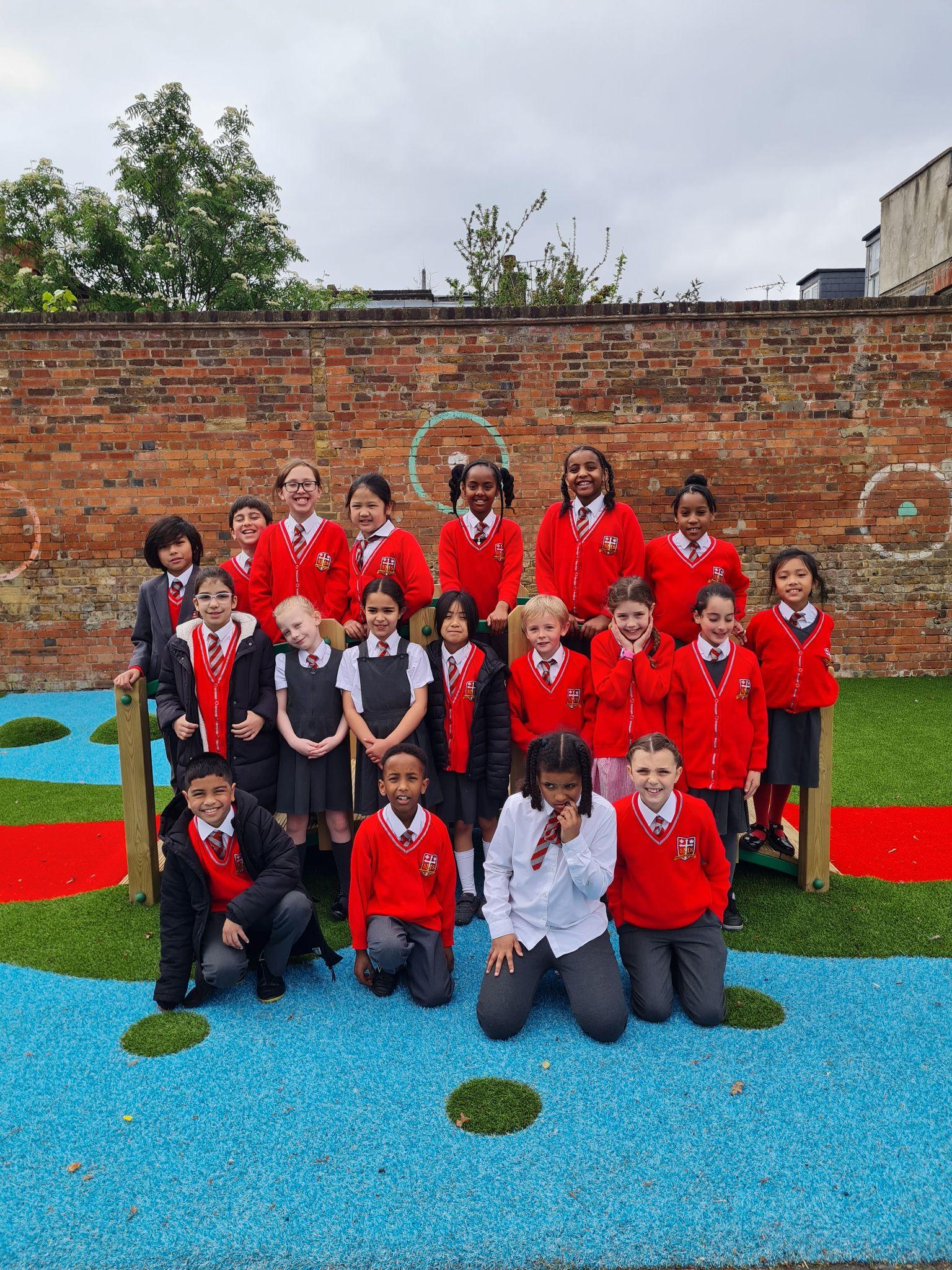 Year 4
Whole Class
For their excellent behaviour on our trip to the ballet and representing themselves and St Mary’s beautifully.

Miss Forrest
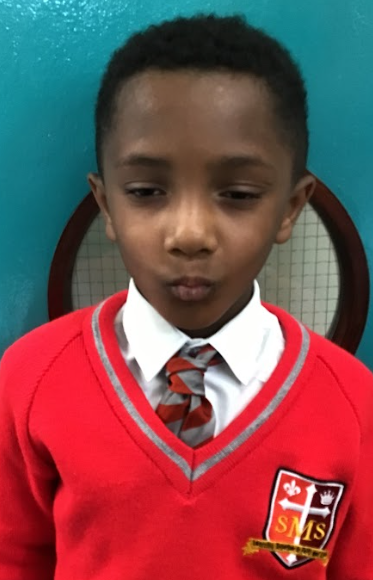 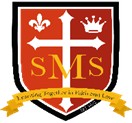 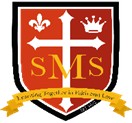 Year 5

For showing maturity and thought in his behaviour.

Mr Larke
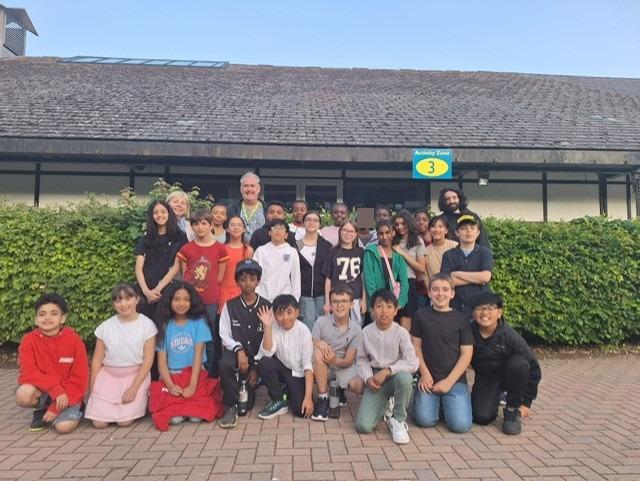 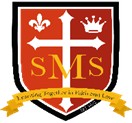 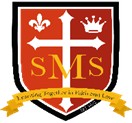 Year 6
Whole Class

For their incredible SATs results which have brought a great deal of pride to the class and school as a whole.

Mr Cherfi & Mr Fowle
Star Readers
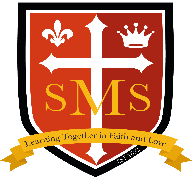 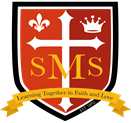 Y1 - Jasmine
Y2 - Kadie
Y3 - Azrayah and Holly
Y4 - Arthur and Esey
Y5 - Carlos
Y6 - Danny
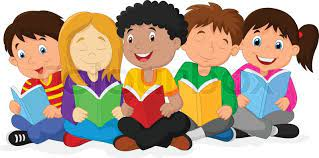 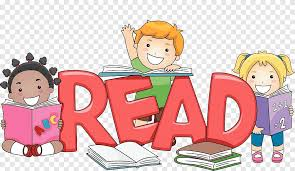 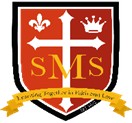 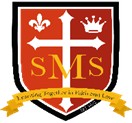 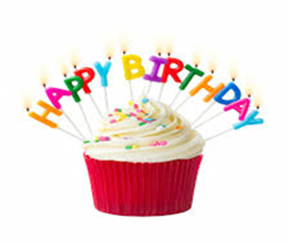 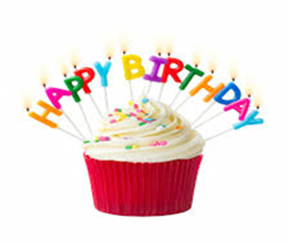 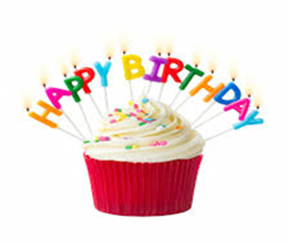 Y6 - Nina
Y6 - Noah
Rec - Khalil
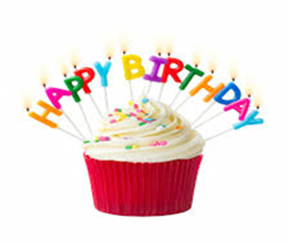 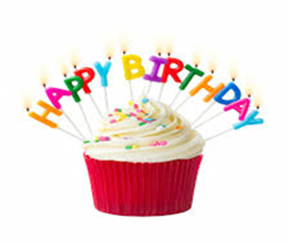 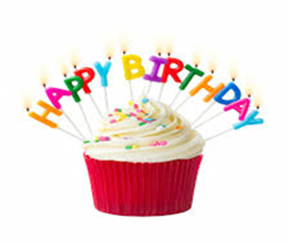 Rec - Lillie-Mae
Rec - Jahmiel
Y4 - Franzen
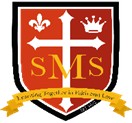 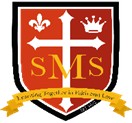 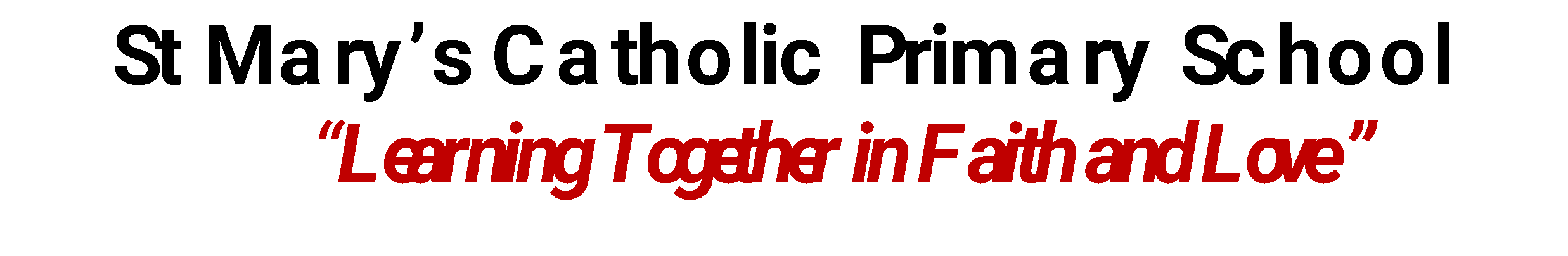 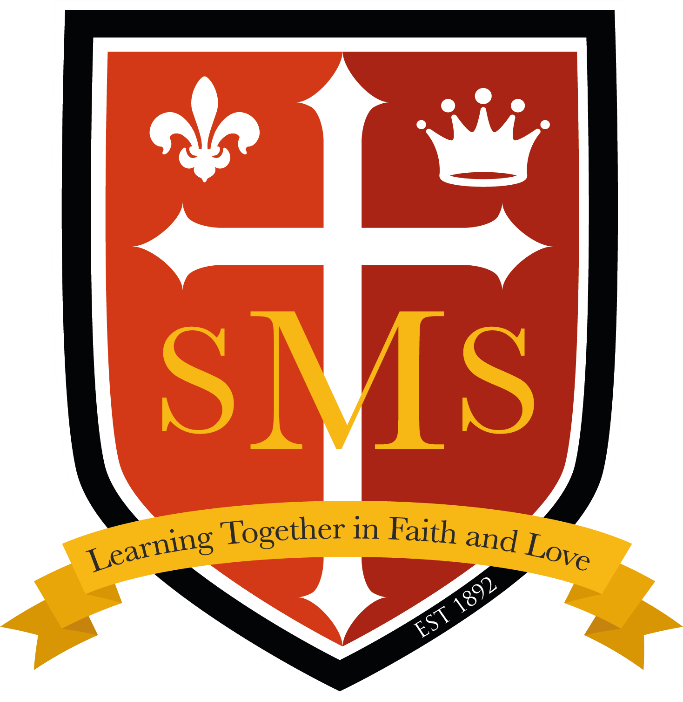 Whole School 
 Star of the Week 
Friday 11th July 2025
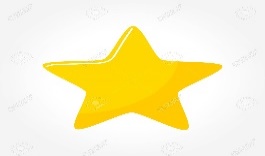 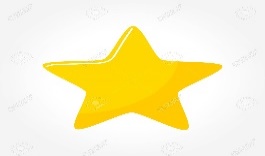